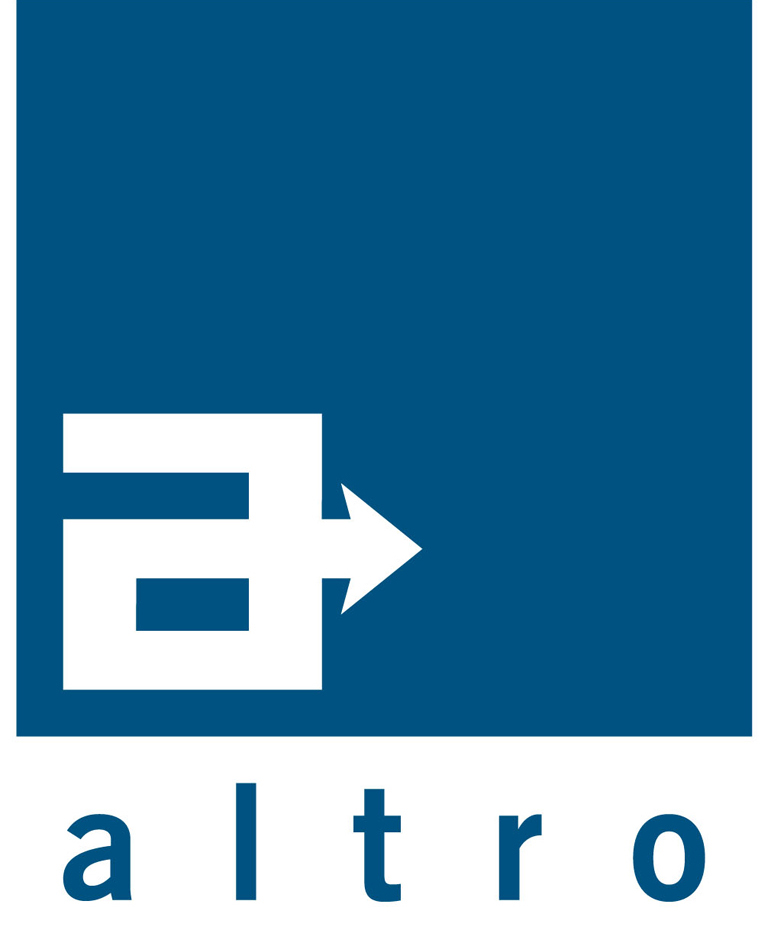 Zooming in
Zooming out
A perspective from a 20 year career in Manufacturing Businesses
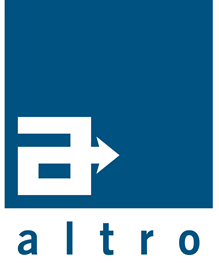 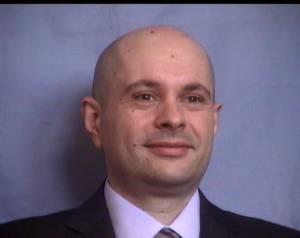 John Patsavellas Beng (Hons), MSc, MBA
Manufacturing & Technical Director
Altro Ltd
Letchworth Garden City, Hertfordshire

follow me on twitter
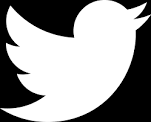 @john_pats
To many executives, manufacturing and the production function is a necessary nuisance- it soaks up capital in facilities and inventories, it resists changes in products and schedules, its quality is never as good as it should be, and its people are unsophisticated, tedious, detail-oriented and unexciting. This makes for an unreceptive climate for major innovations in factory technology and contributes to the blind spot syndrome. 

W. Skinner
Curiosity may have killed the cat but it got me in the board room.

The best engineers = Curiosity “freaks”
Engineering – Manufacturing – Operations – Supply Chain 
It’s all about:


Excellent
EXECUTION
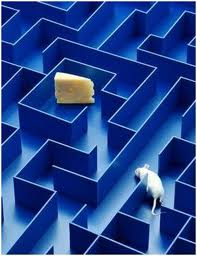 You are not a mouse!
FILTER
WHY
FUEL
ACTION
No matter what job you have in life, your success will be determined 5% by your academic credentials, 15% by your professional experiences, and 80% by your communication skills
How do you become an expert/master?
Good Instruction
Deliberate Practice
Opportunities for Reflection & Fine Tuning
10 years of Marginal Gains
Mastery is an Asymptote
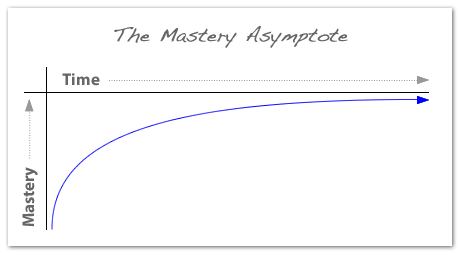 On the road to Mastery: Desire (for your why) Outweighs any skill level
“If you don’t have the love of doing it in the first place, you’ll never put the effort in to compete at the highest level” Sir Steve Redgrave
In this year’s chess tournament there are 999 competitors. The tournament follows the “knock-out” rule which means that the losing player out of every pair gets knocked out of the competition, whilst the winning player moves to the next round. Given the above facts, how many pair-games must take place before the winner of the tournament is announced?
In this year’s chess tournament there are 999 competitors. The tournament follows the “knock-out” rule which means that the losing player out of every pair gets knocked out of the competition, whilst the winning player moves to the next round. Given the above facts, how many pair-games must take place for all the losing players to get knocked out of the competition?
LISTS - LISTS - LISTS
Focus here
LISTS - LISTS - LISTS
Several months ago I was asked by a group of industrial engineers to offer an opinion as to why so few industrial engineers were moving up to the top of their companies. My answer was that perhaps a technical point of view cut them off from top management, just as the jargon and hocus-pocus of manufacturing often kept top management from understanding the factory. In their isolation, they could gain only a severely limited sense of market needs and of corporate competitive strategy
W. Skinner
Vision
(10-30 years vividly described unifying  goal)
What we want to achieve
Purpose
(Reason for being)
Strategy
(The plan)
Lean Sigma initiatives
Automation  technology
New Capabilities in Design
New Capabilities in Production
New Capabilities in Skills
New Products
New Markets
Industry 4.0
How we are going to do it
Core Ideology – Why we exist
Values
(What is important for us)